Planning Geomagnetic Disturbance Task Force (PGDTF) Update to ROS
December 02, 2021

Chu Liang
2021 PGDTF Chair
1
PGDTF Meeting – November 16,2021
PGDTF meeting was held on November 16, 2021.
Final GMDVA Result
No steady state voltage criteria violations were identified.
No cascading events were identified, no CAPs were needed for the benchmark or supplemental GMD events.
ERCOT will draft and post GMDVA report by December 31, 2021.
PGDTF 2022 Leadership and Schedule
Schedule for PGDTF 2022 meetings were presented to the group.
Jorge Canamar as chair in 2022, need volunteer for vice chair.
GIC Model Building
Previous case build took around 4 month to complete.
When will the GIC model build take place should be considered as this will determine which SSWG cases should be used for the next build.
2
12/02/2021 ROS Meeting
Questions
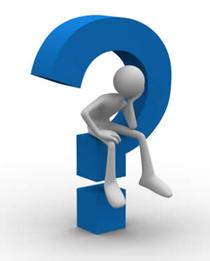 12/02/2021 ROS Meeting
3